ПОРЯДОК РАБОТЫ С ПРОЕКТАМИ ПРАВОВЫХ АКТОВ ГУБЕРНАТОРА ЗАБАЙКАЛЬСКОГО КРАЯ И ПРАВИТЕЛЬСТВА ЗАБАЙКАЛЬСКОГО КРАЯ(постановление Губернатора Забайкальского края от 16.11.2016 г. № 87 «О Регламенте Правительства Забайкальского края»постановление Губернатора Забайкальского края от 05.03.2010 г. № 8 «О Порядке подготовки проектов правовых актов Губернатора Забайкальского края»приказ Администрации Забайкальского края от 24.06.2019 г. № 160 об утверждении Методических рекомендаций по подготовке проектов правовых актов Губернатора Забайкальского края, Правительства Забайкальского края с использованием государственной информационной системы Забайкальского края «Электронный документооборот в исполнительных органах государственной власти Забайкальского края»)
1
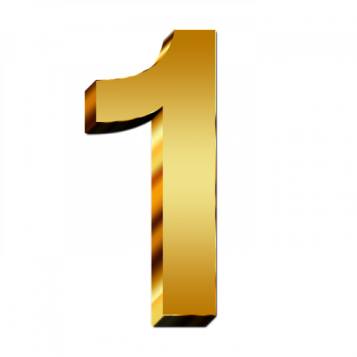 Исполнитель
Проект со всеми необходимыми документами
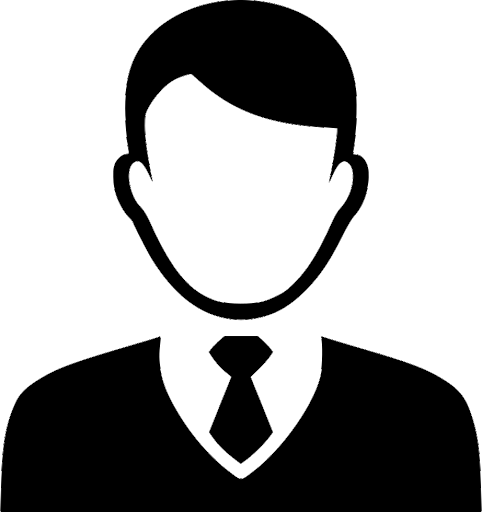 У руководителя
У всех заинтересованных лиц
готовит
!
Проект правового акта согласовывается в течение 7 рабочих дней со дня направления, 3 рабочих дней - при срочном рассмотрении, 1 рабочего дня - при незамедлительном рассмотрении. Сроки рассмотрения устанавливаются лицом, направляющим проект правового акта на рассмотрение (согласование), или вышестоящим руководителем.
визирует
Согласованный проект со всеми необходимыми документами
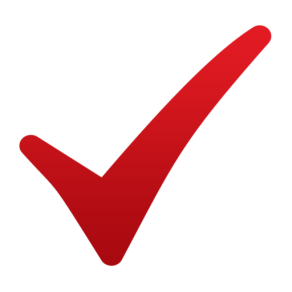 При направлении проекта одновременно с ним в обязательном порядке представляются следующие документы:

Пояснительная записка;
Заключение юридической службы по итогам проведения экспертизы проекта;
Скриншот (снимок экрана)  подтверждающий факт и время размещения проекта нормативного правового акта в информационно-телекоммуникационной сети «Интернет» (на сайте Губернатора Забайкальского края \ Правительства Забайкальского края) – для проектов НПА
!
При необходимости дополнительно к проекту представляются следующие документы: 

1. Лист согласования (при согласовании лицами, не являющимися участниками СЭД);
2. Финансово-экономическое обоснование;
3. Обоснование срочности (при необходимости сокращения сроков проведения экспертиз);
4. Справочный материал, заключения на проект правового акта соответствующих органов, заключения по результатам независимой антикоррупционной экспертизы;
5. Заключение об оценке регулирующего воздействия проекта правового акта либо копия направленного в Министерство экономического развития Забайкальского края письма с просьбой дать заключение об оценке регулирующего воздействия проекта правового акта;
6. Список приглашенных, составленный в алфавитном порядке, с указанием в именительном падеже фамилии, имени, отчества, занимаемой должности, номера телефона;
7. Список рассылки.
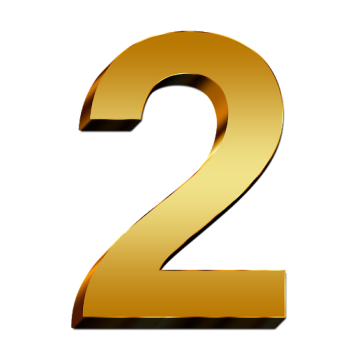 2
Исполнитель
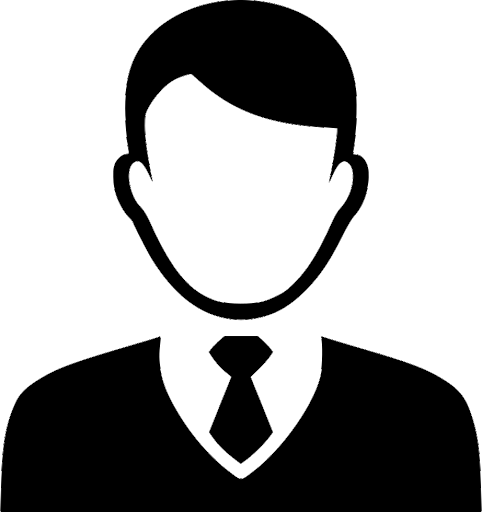 на визирование
В отдел по работе с распорядительными документами
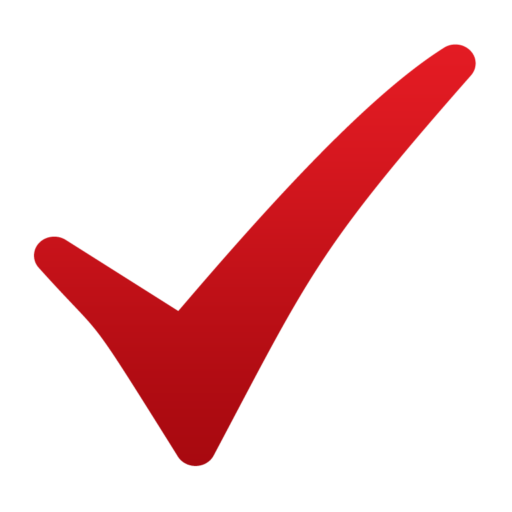 В случае направления проекта В ГПУ проставляется виза «С замечаниями», в связи с необходимостью направления проекта в отдел по работе с  распорядительными документами
!
- Срок прохождения проекта правового акта не должен превышать 30 рабочих дней со дня его внесения в отдел по работе с распорядительными документами без замечаний, если федеральным или краевым законодательством либо поручением Губернатора Забайкальского края не установлен другой срок.
- При необходимости по поручению Губернатора Забайкальского края указанный срок может быть продлен заместителем председателя Правительства Забайкальского края - руководителем Администрации Губернатора Забайкальского края, но не более чем на 20 рабочих дней.
Согласованный проект со всеми необходимыми документами
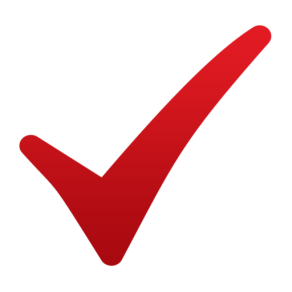 !
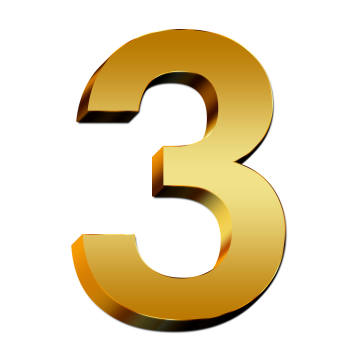 3
Отдел по работе с распорядительными документами
направляет
Согласованный проект со всеми необходимыми документами
Государственно-правовое управление Губернатора Забайкальского края проводит правовую экспертизу проекта правового акта в срок не более 10 рабочих дней со дня получения проекта правового акта, лингвистическую экспертизу - не более 5 рабочих дней, антикоррупционную экспертизу - не более 5 рабочих дней
В Государственно-правовое управление Губернатора Забайкальского края
для осуществления соответствующих экспертиз
Визы специалистов ГПУ
«С замечаниями»
«С отрицательным заключением»
«Без замечаний»
Исполнитель
Специалист ГПУ
Создаёт очередную версию проекта, в которой устраняет замечания.
Визирует у руководителя и заинтересованных лиц (при концептуальных изменениях).
Направляет специалисту ГПУ, поставившему визу.
Устраняет замечания.
Создает очередную версию проекта.
Визирует у руководителя.
Направляет заинтересованным лицам, а затем в отдел по работе с распорядительными документами.
направляет проект на следующую по порядку экспертизу либо на заключительное визирование в ГПУ.
Проект должен быть внесен повторно с необходимыми правками в срок не более 3-х рабочих дней со дня возврата
4
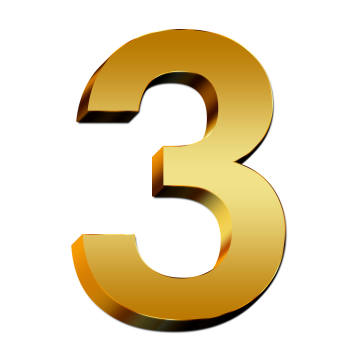 Согласованные ГПУ проекты правовых актов, в случае отсутствия в последней версии РКПД необходимых виз руководителя и всех заинтересованных лиц, направляются исполнителем на повторное визирование руководителю и заинтересованным лицам. После получения всех необходимых виз «Без замечаний» исполнитель направляет проект правового акта на визирование в отдел по работе с распорядительными документами
После завершения визирования, отдел по работе с распорядительными документами форматирует проект правового акта для подписания уполномоченным лицом
Порядок организации законопроектной деятельности ГубернатораЗабайкальского края
распоряжение Губернатора Забайкальского края от 10.06.2020 г. № 260-р «Об утверждении Порядка организации законопроектной деятельности Губернатора Забайкальского края» 

приказ Администрации Забайкальского края от 24.06.2019 г. № 160 об утверждении Методических рекомендаций по подготовке проектов правовых актов Губернатора Забайкальского края, Правительства Забайкальского края с использованием государственной информационной системы Забайкальского края «Электронный документооборот в исполнительных органах государственной власти Забайкальского края»
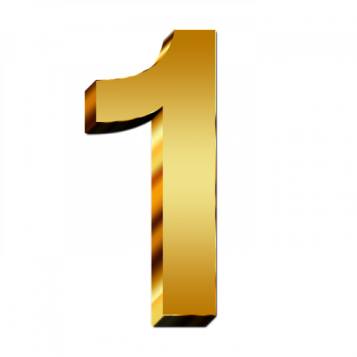 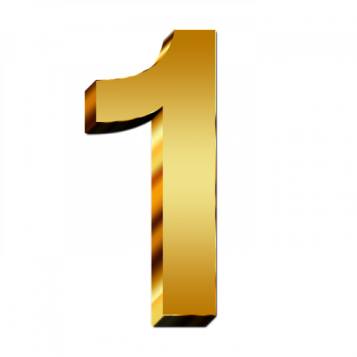 Исполнитель
Проект правового акта со всеми необходимыми документами
У руководителя
У всех заинтересованных лиц
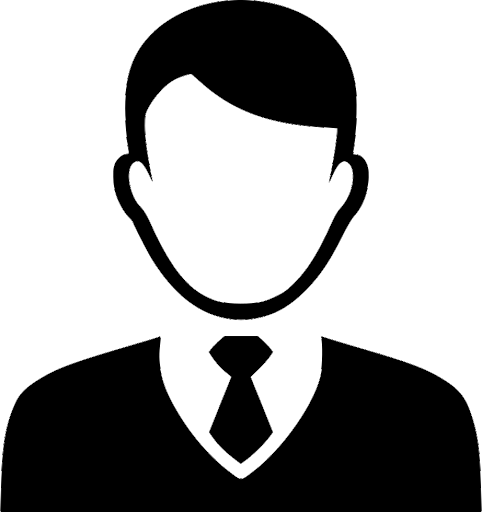 готовит
визирует
Срок согласования проекта составляет не более 3 рабочих дней со дня его направления в заинтересованные исполнительные органы, а в случае согласования проектов, требующих срочного и оперативного рассмотрения, а также направленных на согласование после проведения обсуждения разногласий, – 1 рабочий день
Согласованный проект правового акта со всеми необходимыми документами
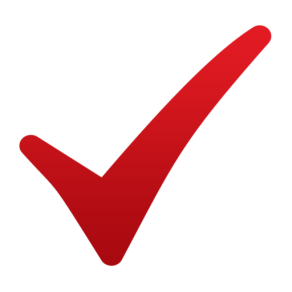 При направлении проекта одновременно с ним в обязательном порядке представляются следующие документы:

Пояснительная записка;
Заключение юридической службы по итогам проведения экспертизы проекта;
Справка о состоянии законодательства в данной сфере правового регулирования;
Перечень нормативных правовых актов, подлежащих признанию утратившими силу, приостановлению, изменению или принятию в связи с принятием проекта закона края;
Сопроводительное письмо на имя Председателя Законодательного Собрания Забайкальского края;
При необходимости дополнительно к проекту представляются следующие документы: 

1. Лист согласования (при согласовании лицами, не являющимися участниками СЭД);
2. Финансово-экономическое обоснование;
3. Обоснование срочности (при необходимости сокращения сроков проведения экспертиз);
4. Справочный материал, заключения на проект правового акта соответствующих органов, заключения по результатам независимой антикоррупционной экспертизы;
5. Заключение об оценке регулирующего воздействия проекта правового акта либо копия направленного в Министерство экономического развития Забайкальского края письма с просьбой дать заключение об оценке регулирующего воздействия проекта правового акта;
6. Доклад по результатам публичного обсуждения (в случае проведения публичного обсуждения)
Исполнитель
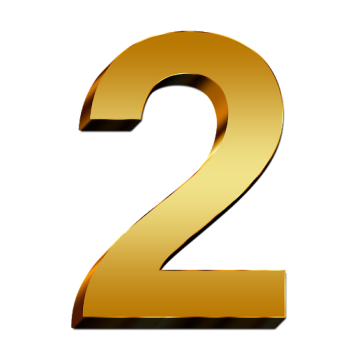 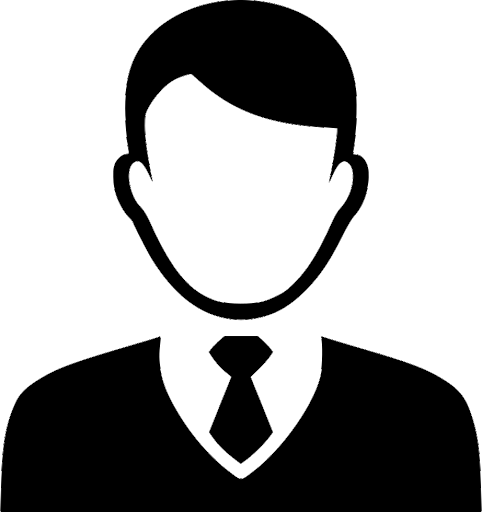 В отдел по работе с распорядительными документами
направляет на визирование
направляет
Государственно-правовое управление Губернатора Забайкальского края проводит правовую экспертизу проекта правового акта в срок не более 15 рабочих дней со дня получения проекта правового акта, лингвистическую экспертизу - не более 5 рабочих дней, антикоррупционную экспертизу - не более 5 рабочих дней
В Государственно-правовое управление Губернатора Забайкальского края
для осуществления соответствующих экспертиз
Визы специалистов ГПУ
«С отрицательным заключением»
«С замечаниями»
«Без замечаний»
Исполнитель
Специалист ГПУ
Согласованный проект со всеми необходимыми документами
Устраняет замечания.
Создает очередную версию проекта.
Визирует у руководителя.
Направляет заинтересованным лицам, а затем в отдел по работе с распорядительными документами.
Создаёт очередную версию проекта в которой устраняет замечания.
Визирует у руководителя и заинтересованных лиц (при концептуальных изменениях).
Направляет специалисту ГПУ, поставившему визу.
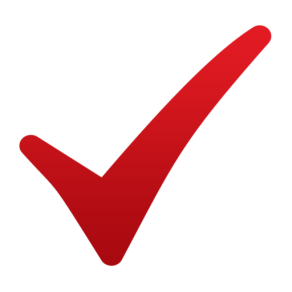 Направляет проект на следующую по порядку экспертизу либо на заключительное визирование в ГПУ.
!
По результатам проведения правовой, антикоррупционной экспертиз специалистами государственно-правового управления составляются заключения, в которых содержится вывод о соответствии или несоответствии проекта действующему законодательству и правилам юридической техники.
После проведения всех необходимых видов экспертиз согласованный начальником государственно-правового управления проект направляется исполнителем проекта на повторное визирование заинтересованным лицам, а после – одновременно: - заместителю Губернатора Забайкальского края, являющемуся официальным представителем Губернатора Забайкальского края в Законодательном Собрании Забайкальского края, и заместителю председателя Правительства Забайкальского края – руководителю Администрации Губернатора Забайкальского края
Окончательное решение о возможности направления проекта в Законодательное Собрание Забайкальского края принимает Губернатор Забайкальского края по представлению заместителя Губернатора Забайкальского края, являющегося официальным представителем Губернатора Забайкальского края в Законодательном Собрании Забайкальского края
После подписания проекта Губернатором Забайкальского края отдел по работе с распорядительными документами направляет проект в Законодательное Собрание Забайкальского края
О Порядке подготовки отзывов Губернатора Забайкальского края на проекты федеральных законов 
постановление Губернатора Забайкальского края от 3 марта 2022 года № 19 «О порядке подготовки отзывов  Губернатора Забайкальского края на проекты  федеральных законов по предметам совместного ведения Российской Федерации и субъектов Российской Федерации»
Поступает из Государственной Думы Федерального Собрания Российской Федерации Губернатору Забайкальского края. 
Государственно-правовым управлением Губернатора Забайкальского края подготавливается резолюция на проект федерального закона, которая направляется в исполнительные органы государственной власти Забайкальского края для исполнения
Исполнитель
Проект федерального закона
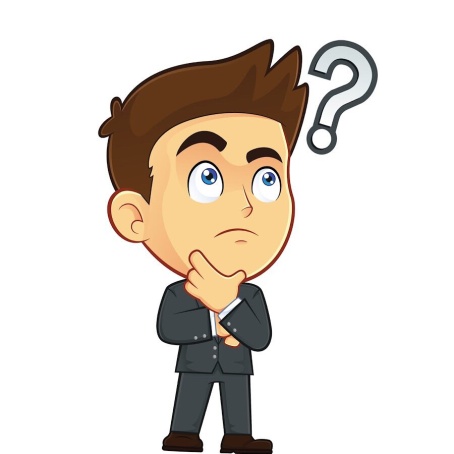 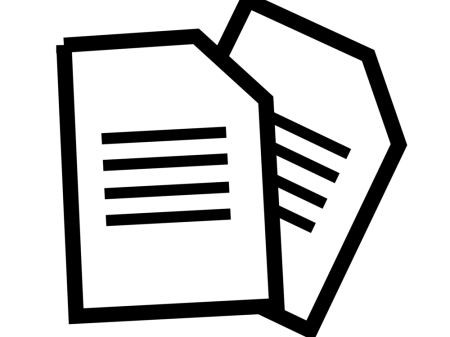 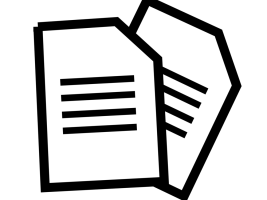 !
При наличии целесообразности или нецелесообразности принятия проекта федерального закона, а также при наличии своих предложений и замечаний исполнитель, указанный в резолюции первым, обобщает их и определяет целесообразность подготовки отзыва на проект федерального закона в виде проекта служебного письма Губернатора Забайкальского края в срок, указанный  в резолюции.
Письмо с позицией по проекту федерального закона в государственно-правовое управление Губернатора Забайкальского края не требуется
В случае отсутствия целесообразности подготовки отзыва на проект федерального закона исполнитель, указанный в резолюции первым, вводит в регистрационной карточке соответствующего документа в СЭД отчет с мотивированным обоснованием отсутствия целесообразности.
Осуществляет подготовку проекта письма Губернатора края в котором в обязательном порядке указываются: 
адресаты – комитет Государственной Думы, в который направляется письмо Губернатора  края об отзыве на проект федерального закона, Законодательное Собрание Забайкальского края;
вывод о поддержке или неподдержке принятия проекта федерального закона.
В случае, если принятие  проекта федерального закона поддерживается,  проект письма Губернатора края может содержать предложения к проекту федерального закона, которые прилагаются к проекту письма Губернатора края.
В случае, если принятие проекта федерального закона  не поддерживается, проект письма Губернатора края должен содержать мотивированные и обоснованные возражения, которые прилагаются к проекту письма Губернатора края.
!
Позиция субъекта Российской Федерации по проекту федерального закона считается выраженной в случае наличия отзыва как Губернатора Забайкальского края, так и Законодательного Собрания Забайкальского края